Define a variable and write each phrase as an algebraic expression
Define a variable and write each phrase as an algebraic expression
Define a variable and write each phrase as an algebraic expression
Define a variable and write each phrase as an algebraic expression
Define a variable and write each phrase as an algebraic expression
Define a variable and write each phrase as an algebraic expression
Problem Eleven
Melinda goes bowling on Saturday afternoons. She bowls three games and pays for shoe rental. Define a variable  and write an expression to represent the total cost of Melinda pays. Then find the total cost if one game cost $4.
Define a variable and write each phrase as an algebraic expression
Problem Twelve
Kiyo bought a pizza for $12.75 and four medium drinks at Pauli’s Pizza. Define a variable and write an expression to represent the total amount of money he spent. Then find the total cost if one drink costs $3.
Define a variable and write each phrase as an algebraic expression
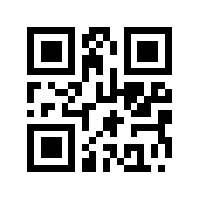 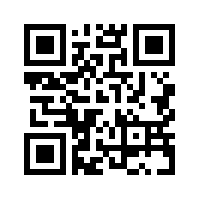 Define a variable and write each phrase as an algebraic expression
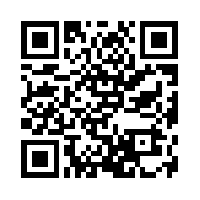 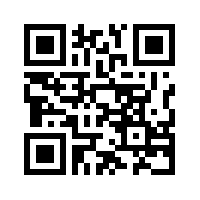 Define a variable and write each phrase as an algebraic expression
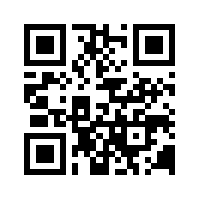 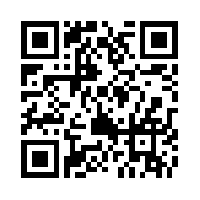 Define a variable and write each phrase as an algebraic expression
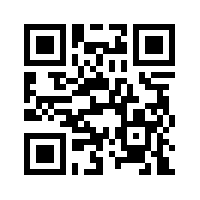 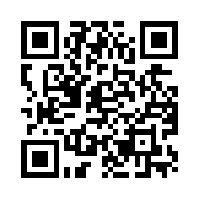 Define a variable and write each phrase as an algebraic expression
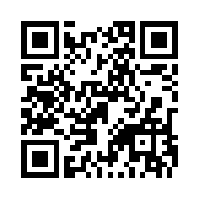 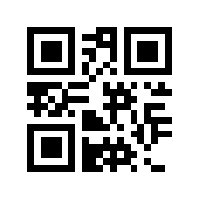 Define a variable and write each phrase as an algebraic expression
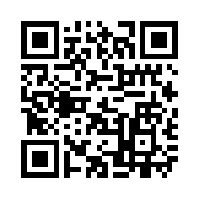 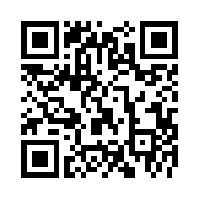